S&T IT Organizational Chart
Barry Robbins
Chief Information Officer (CIO)
Vacant
Enterprise Architect
Customer Experience & OutreachBrooke Durbin 
Manager IT
Research Support Solutions
Vacant
Associate CIO Research
IT Security
Perry Koob
Information Security Officer
Networking and System Infrastructure
Tanseer Butt
Manager IT
Technology Support
 Ardith McComb
Manager IT
Business Services
Vacant
Director Business Administration
Office Support
Patrice Hatcher
Desktop Deployment & Support
Justin Blackwell (Lead)Jonathan Blasingame
Jacob Feller
Jacob Mungle
Carson Klossner (Temp)
6
2
Network Infrastructure
David Atkinson
Kevin Green
J.T. Scantlin
Security Operations
Tim Doty (Lead)
Logan Wilson
2
Research Support Solutions
Jennifer Nixon 
(Sr. Manager IT)
IT Relations
Nicholas Beisser
Janet Carroll
John Petrikovitsch
Carson Klossner (Temp)
Business Services
Cheryl Ahrens 
Manager IT
Sr. Security Analyst
Plant Infrastructure
Paul Germeroth (Lead)
Greg Adams
Joe Tupper
3
Specialized Systems Randy Haffer
Don Howdeshell
Tim Maninger
Ben Ray
7
Security Analyst
2
Applications
John Cook
Thomas Donnell
Sophia Kim
Nicholas Farrell
Joe Skeeters
Desktop Engineering
Chris Bucher (Lead)
Leroy Kierstead
Lizzy Miller
Austin Wall
Camden Henke (Coop)
6
Support Analyst
Hardware Management
Alissa Fleck
Brentley Courtney
6
System Infrastructure Dan Denise
Justin Smith
Joe Williamson
Akhil Annreddy
Nathan Neulinger
Special Projects/VIP Support
Devin Ogle (Lead)
Morgan Null
Allen Wilkins
Kaleb Chiles
4
High Performance Computing
Buddy Scharfenberg (Lead)
Daniel Bylina
Josh Jones
Ryan Lantzer
2
Software Management
Lua Smith
Sean Apple
Christopher Wilson
Programmer
Process Analysis
2
Help Desk
Kurt Pritchett (Supervisor)
Jeff Cameron​
Dallas Clements​
Parineeta Saha (Coop)
17
BTA
Erica Reven
71 Employee
Learning Environments
Tim Cain (Supervisor)
Craig Crawford
Patrick Fehrenbach (StL) 
Michelle MehmertMegan Thompson
3
62 Students
7 Vacant
Revised October 17th, 2024
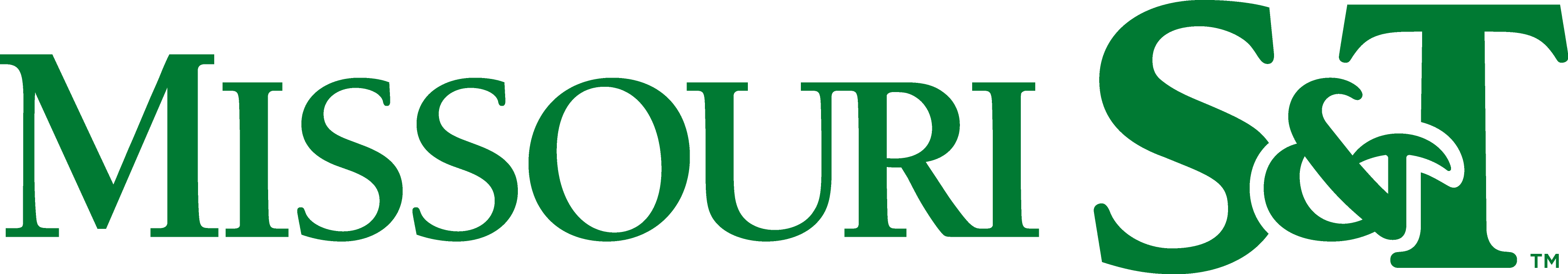